Light Field Structure Analysis
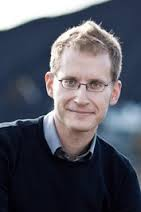 With material courtesy of Jaakko Lehtinen
Key observation
Light rays are highly coherent
Rays originating from same surface point vary smoothly over angle
Represent light rays in light field parameterization
Rays correspond to points in a 4D position-direction space
Exploit coherent, anisotropic structure of light fields
2
Motion blur and depth of field
Requires lots of samples
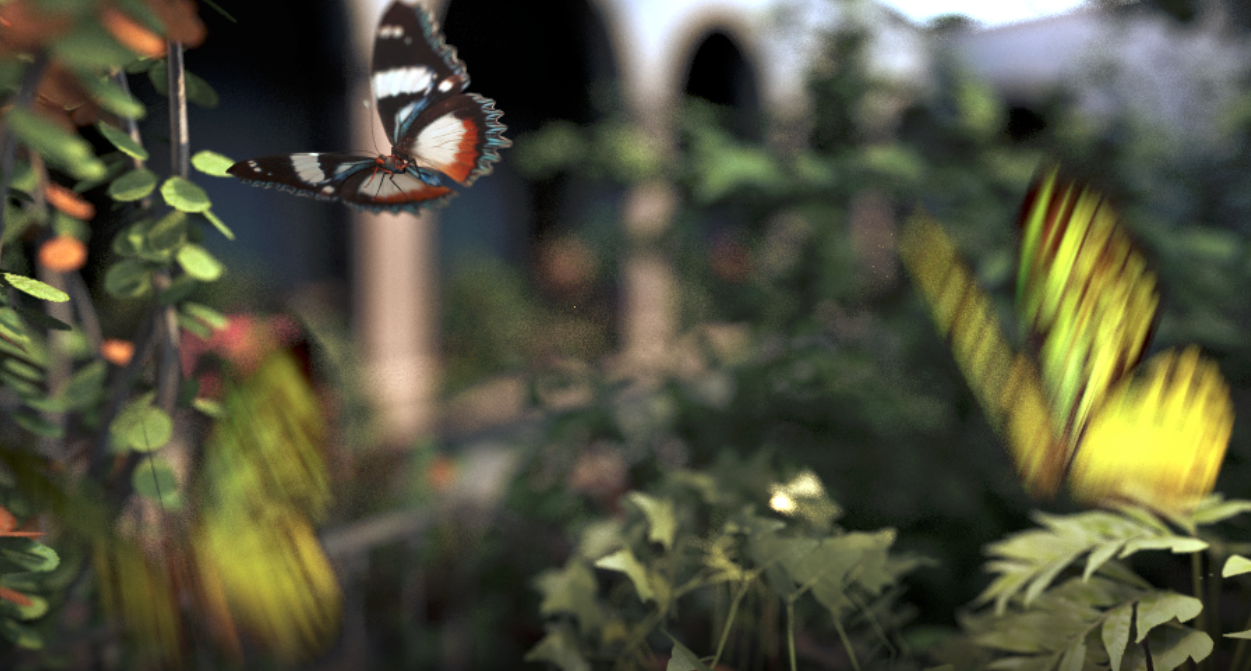 5D integration: 2D pixels, 2D aperture, 1D time
3
Depth of field (defocus blur)
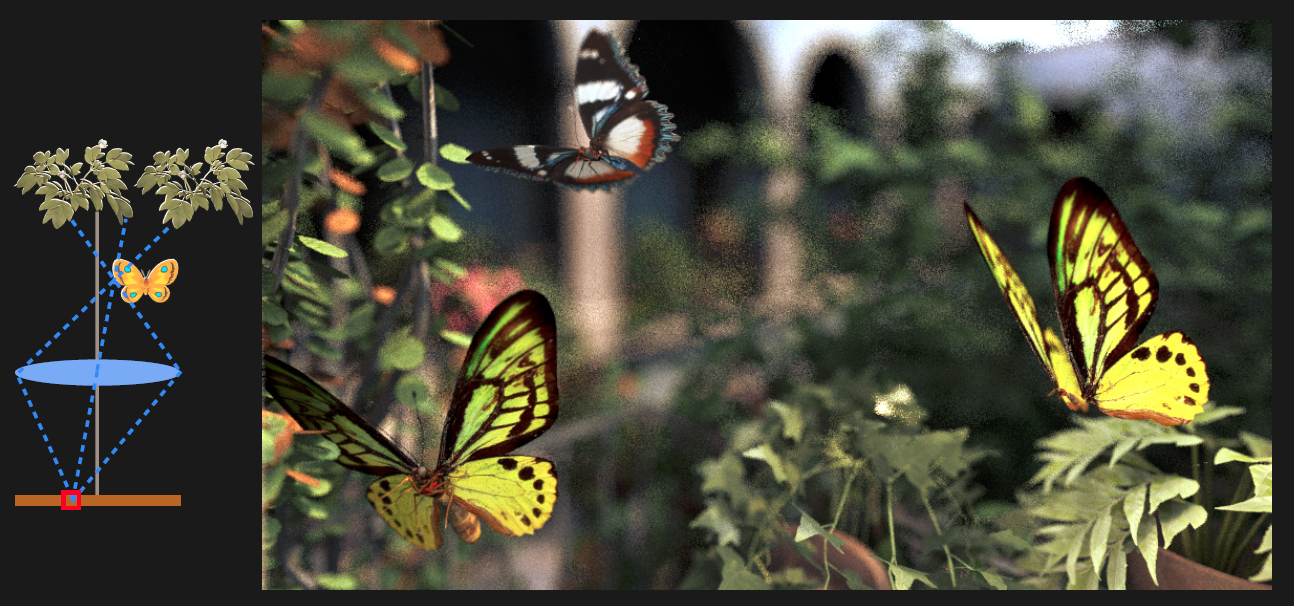 4
Depth of field (defocus blur)
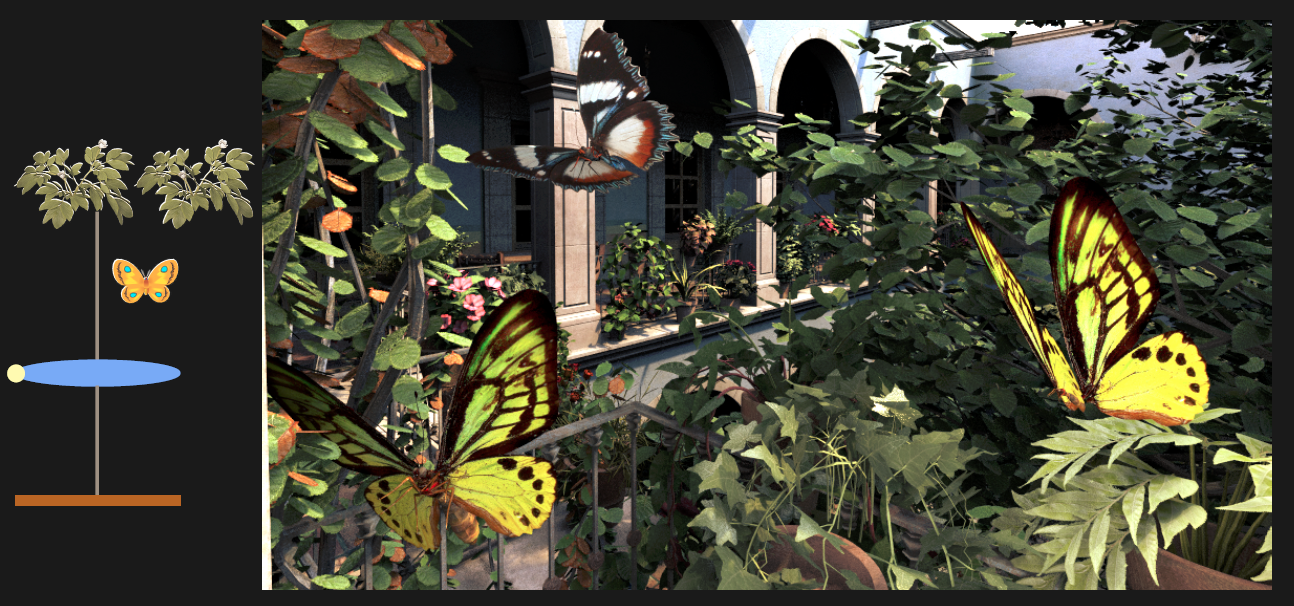 5
Depth of field (defocus blur)
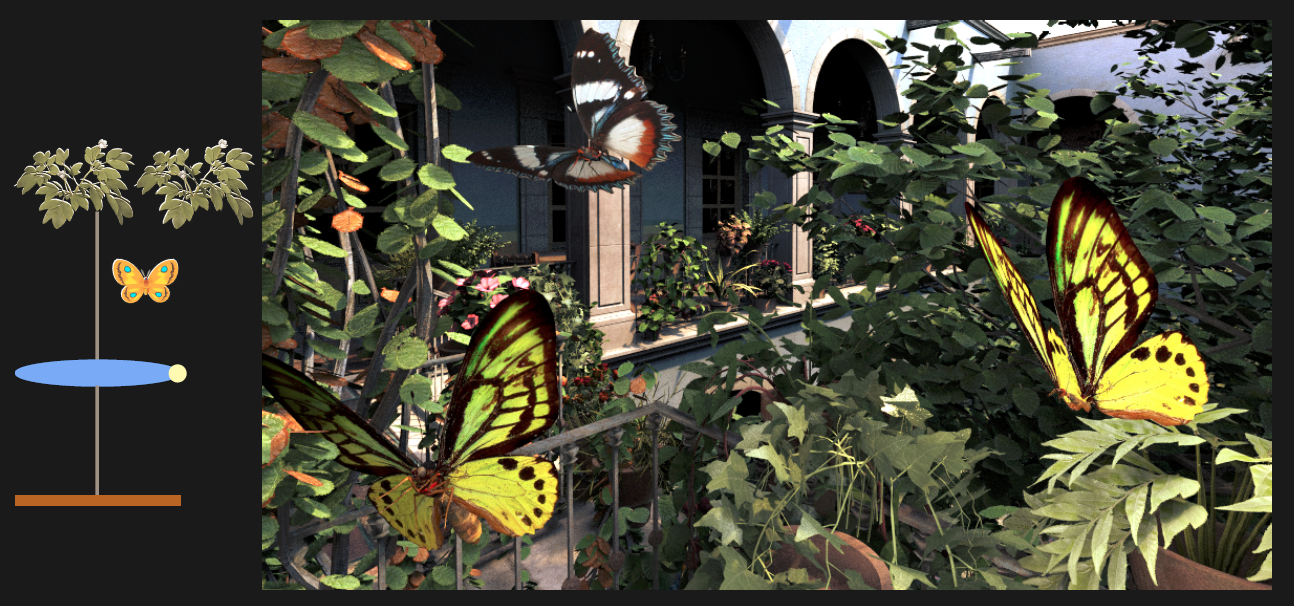 6
Light field parameterization
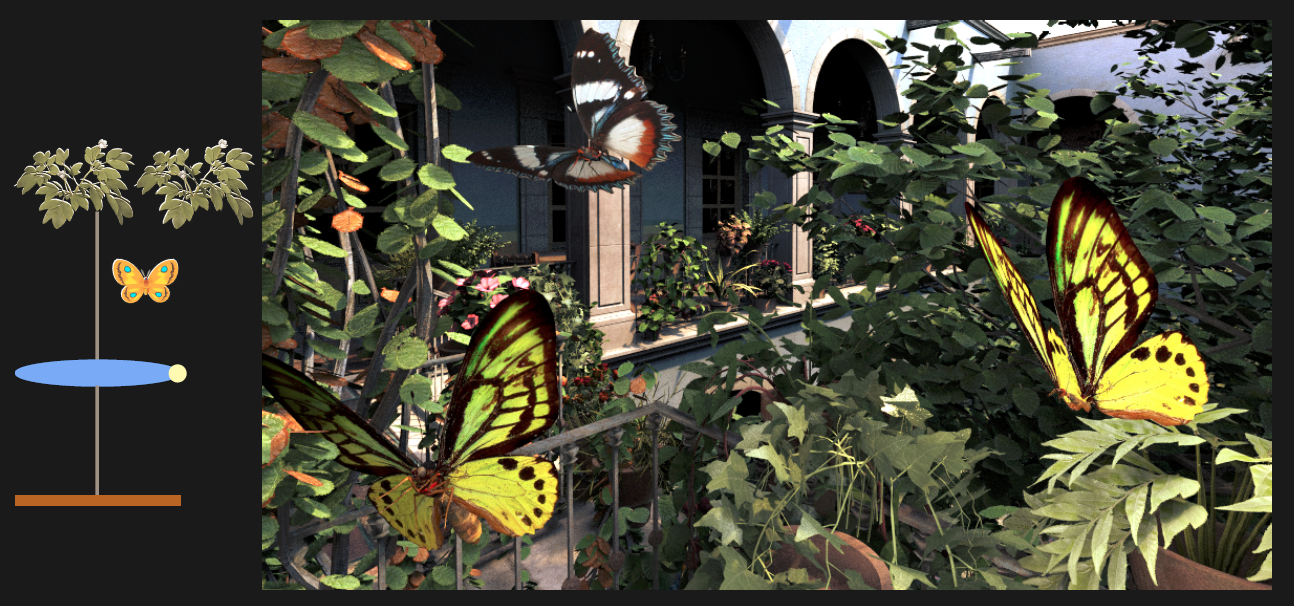 u
x
7
Anisotropy
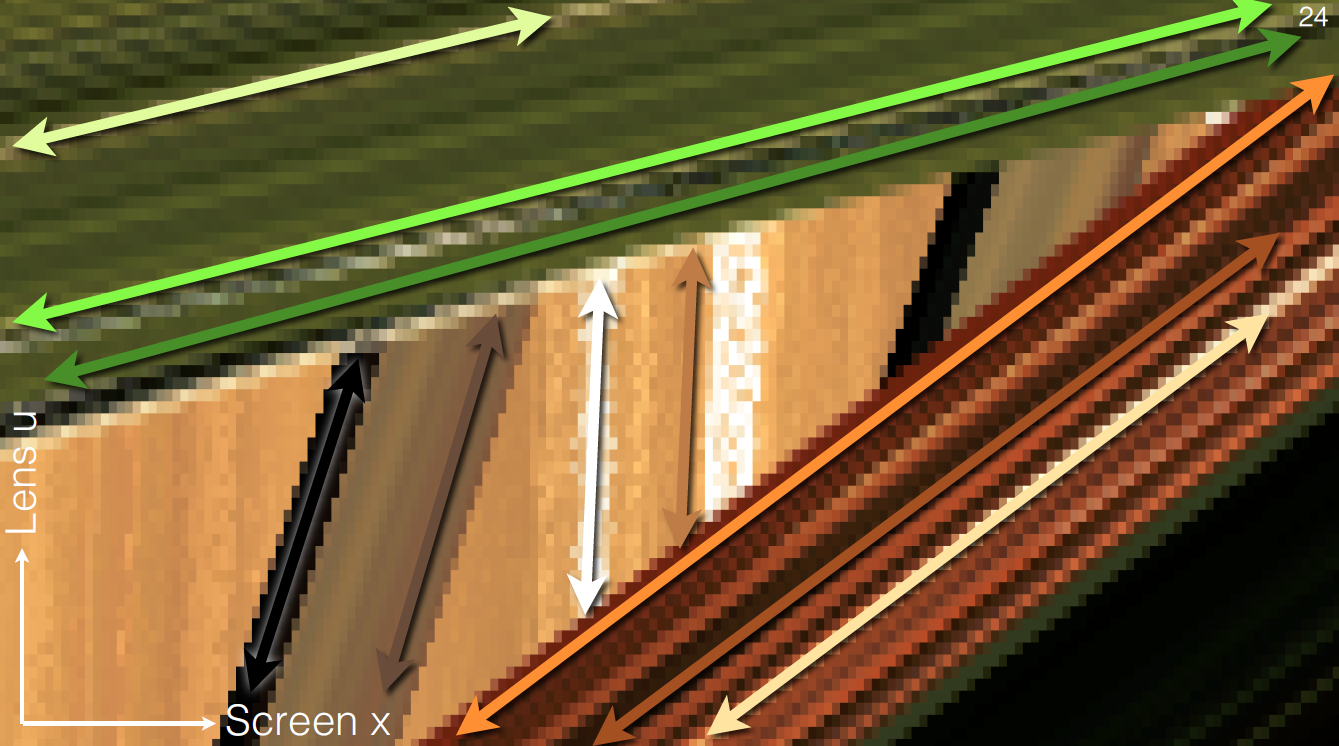 Slopes depend on depth!
8
Defocus blur: integration over lens
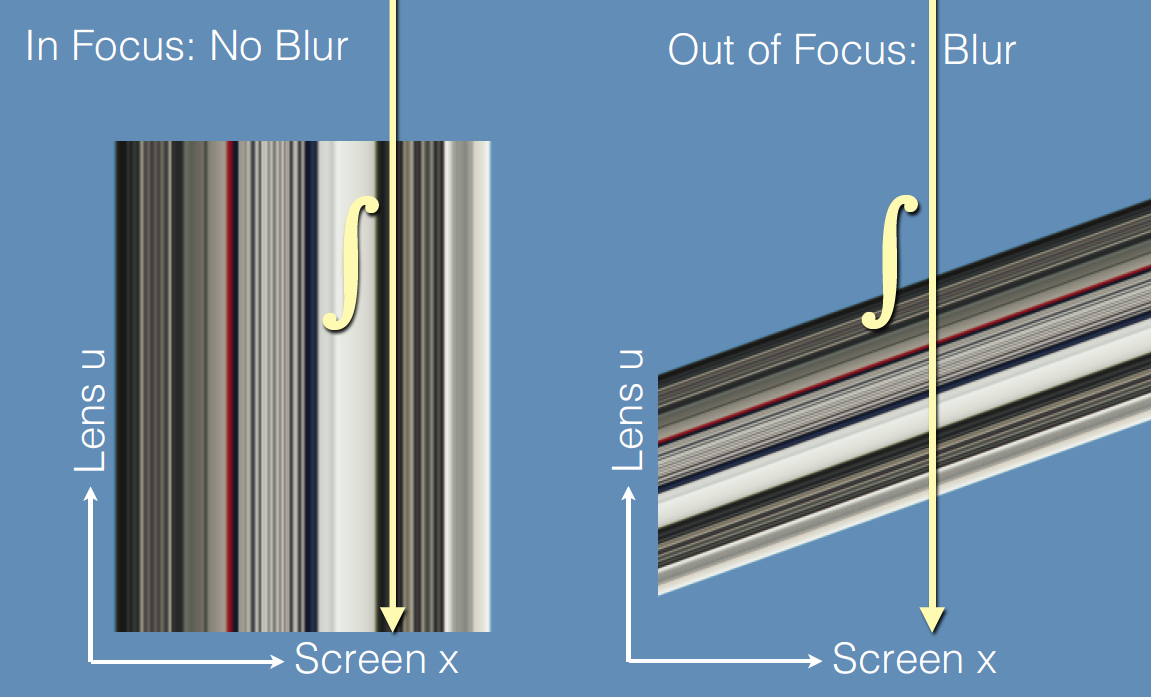 9
Naive approach
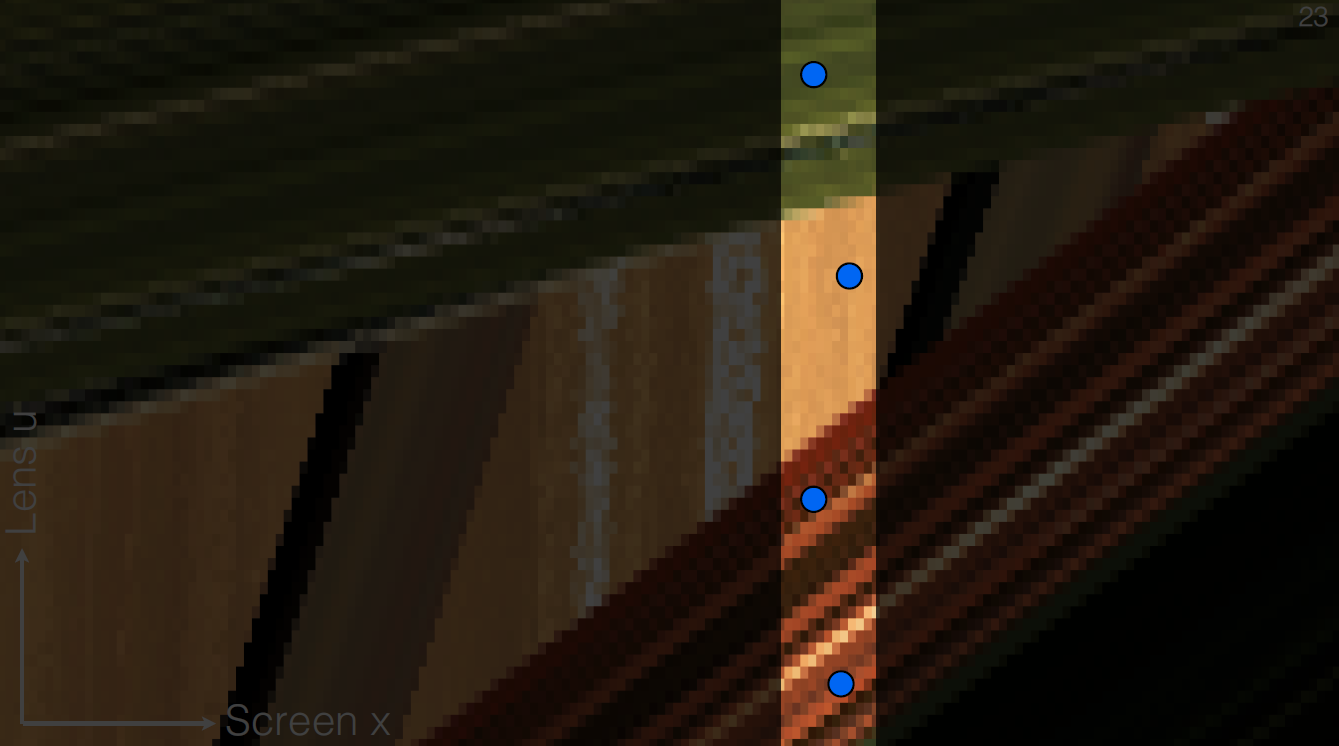 One pixel
10
Exploiting anisotropy
Input: sparse sampling
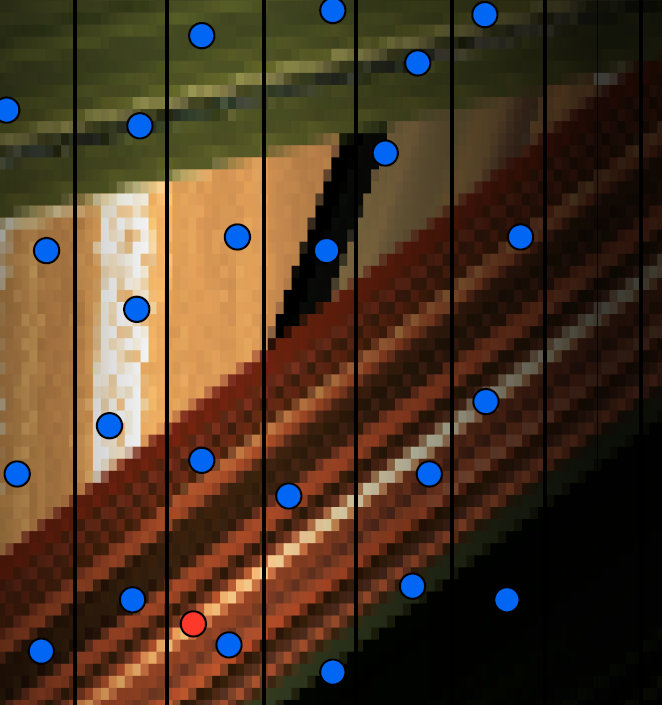 11
Exploiting anisotropy
Input: sparse sampling
Upsampling
Extrapolation along known slopes
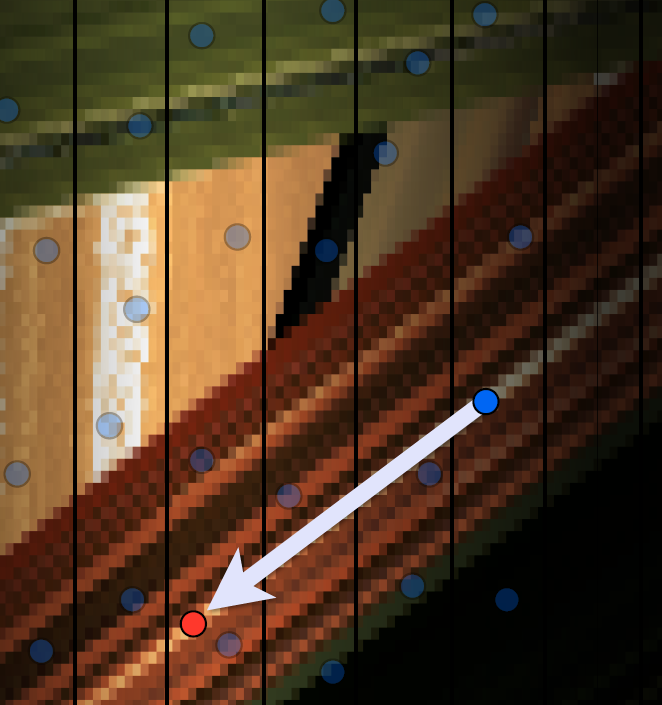 12
Exploiting anisotropy
Input: sparse sampling
Upsampling
Extrapolation along known slopes
Core challenge: visibility
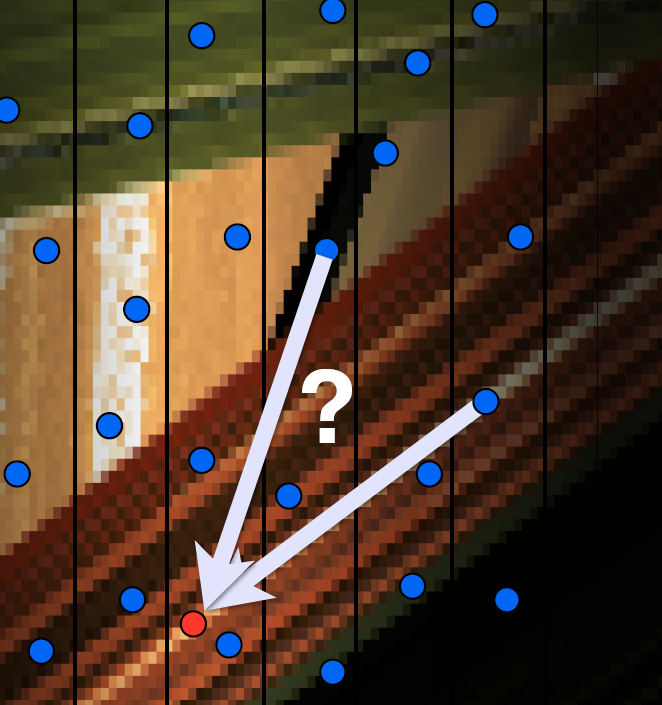 13
Exploiting anisotropy
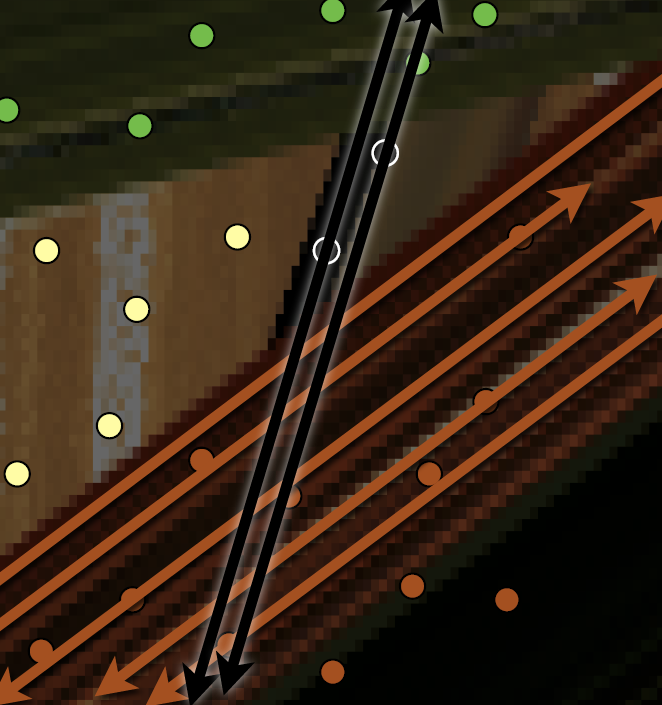 Input: sparse sampling
Upsampling
Extrapolation along known slopes
Core challenge: visibility
Visibility events produce  intersections
Detect by locally triangulating foreground samples
14
Summary
Input: sparse sampling
Upsampling
Extrapolation along known slopes
Resolve visibility
For each pixel, usual Monte Carlo integration of upsampled data
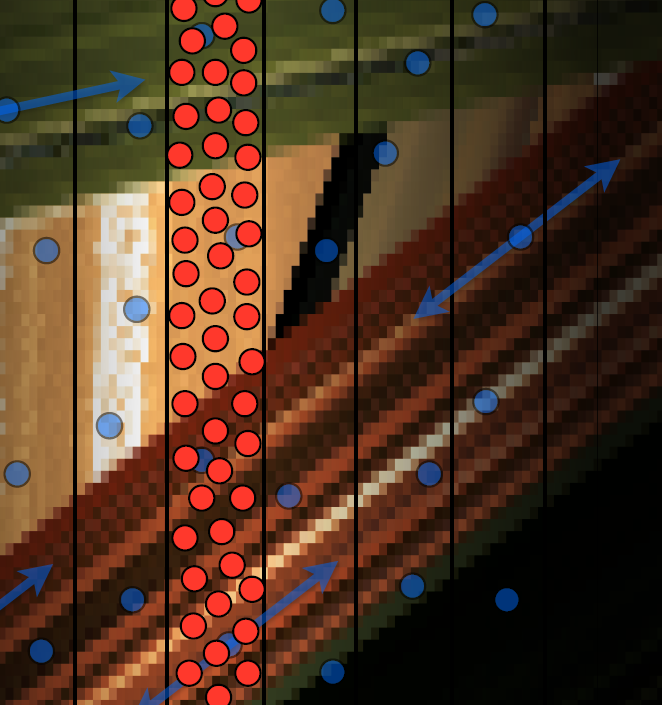 15
Results (depth of field, motion blur)
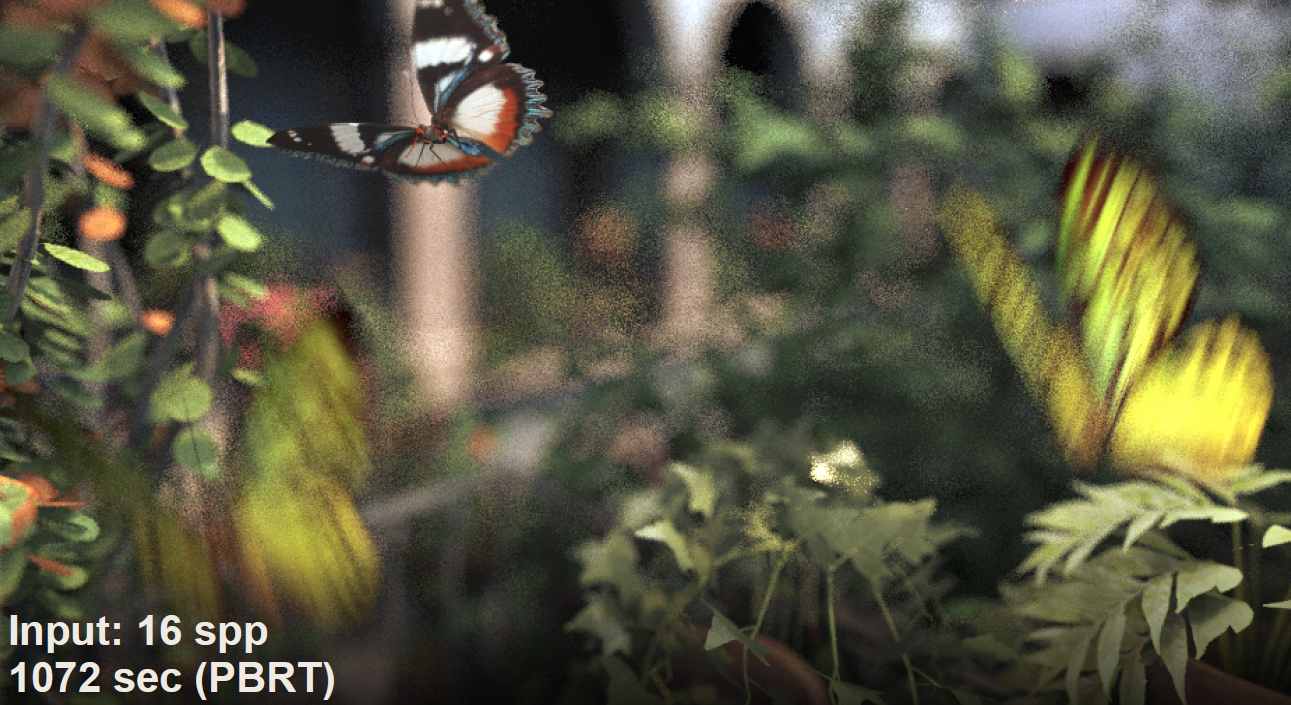 16
Results (depth of field, motion blur)
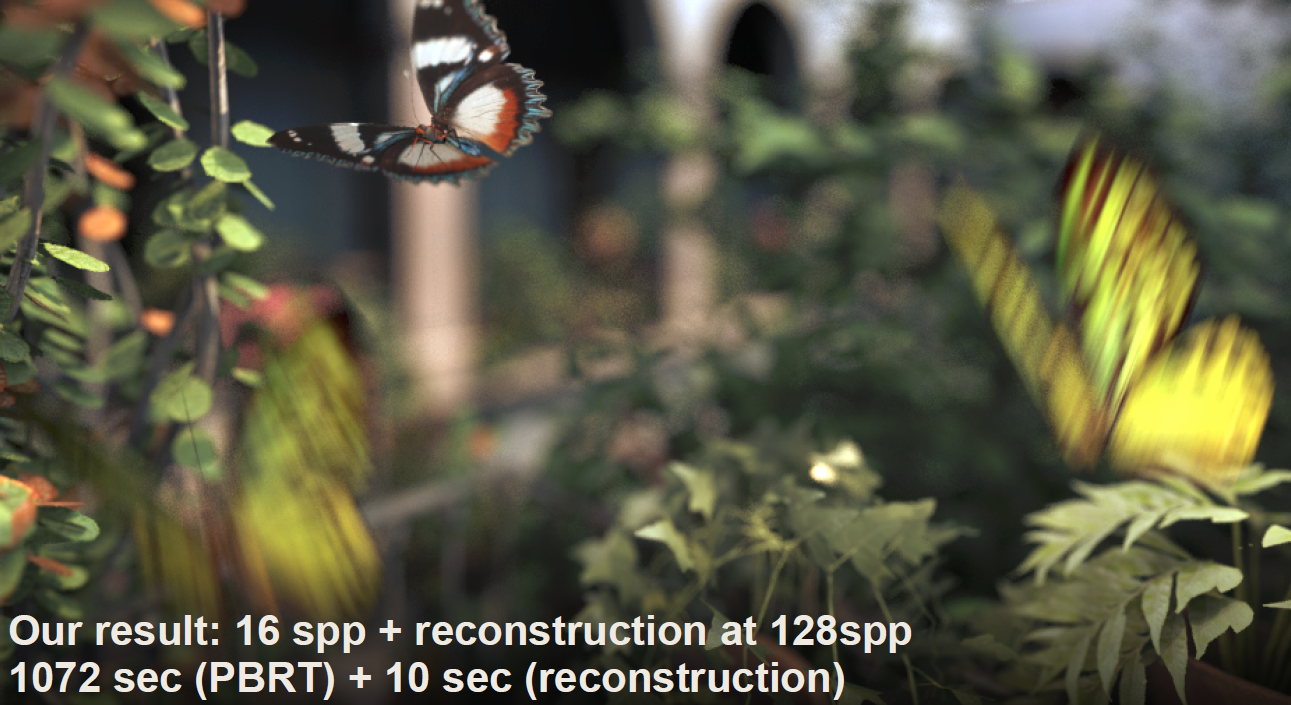 17
Extension to indirect illumination
Challenge: at each pixel, compute incident indirect illumination over hemisphere
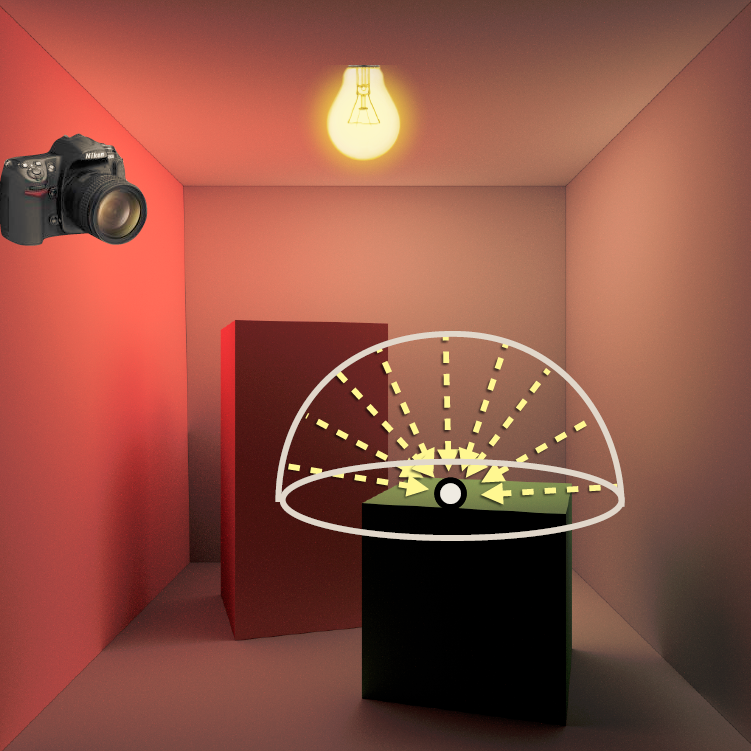 18
Extension to indirect illumination
Challenge: at each pixel, compute incident indirect illumination over hemisphere 
Key idea: interpolate incident rays from sparsely sampled, scattered ray segments
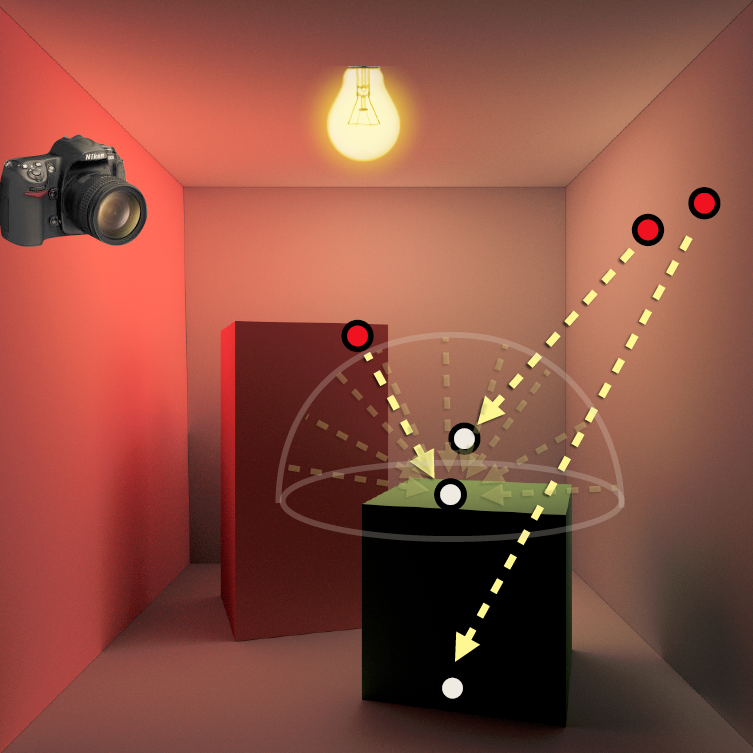 19
Light field parameterization
Represent incident rays using light field parameterization
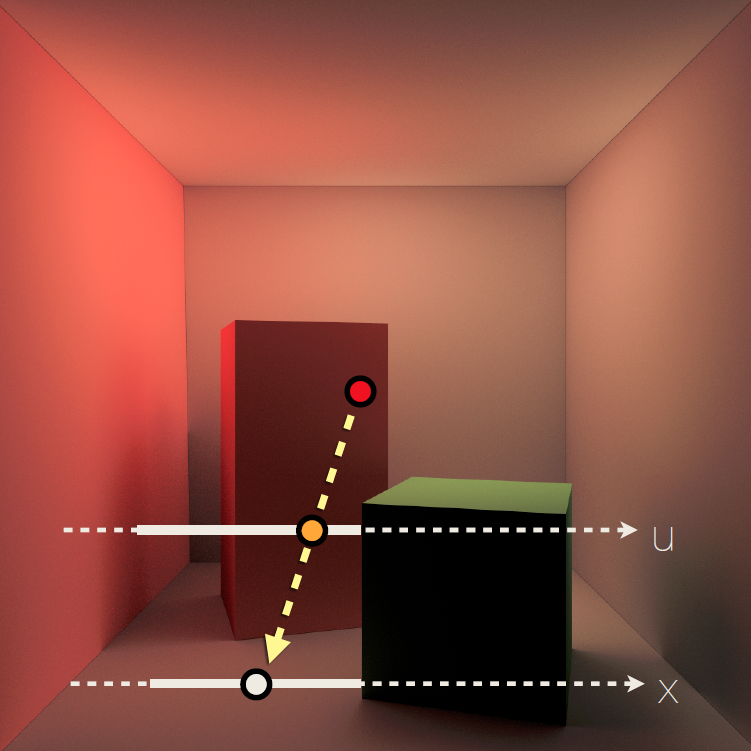 20
Approach
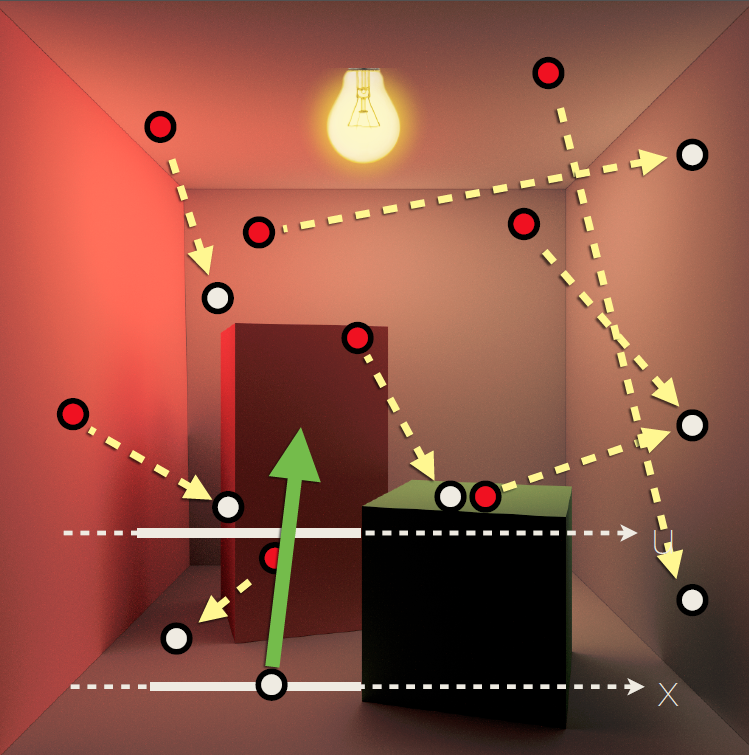 Input: path tracing with sparse samples
Store path segmentsfor indirect illumination
Query incident ray by interpolating in light-field parameterization
21
Interpolation
Reproject input sample rays into light field parameterization at query location
Interpolate at query ray

Challenges
Visibility
Non-diffuse surfaces
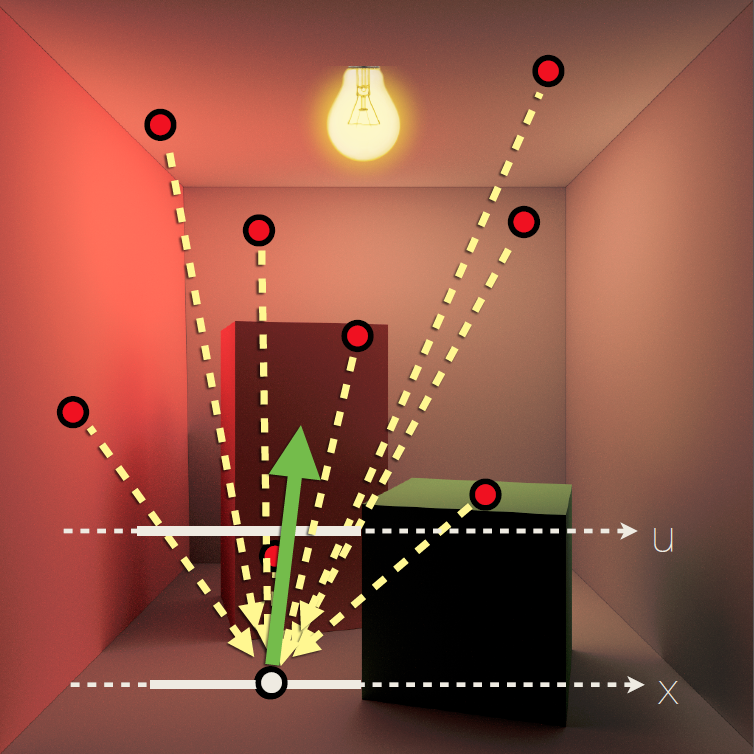 22
Visibility
Detect occlusions using a coarse point-based scene representation
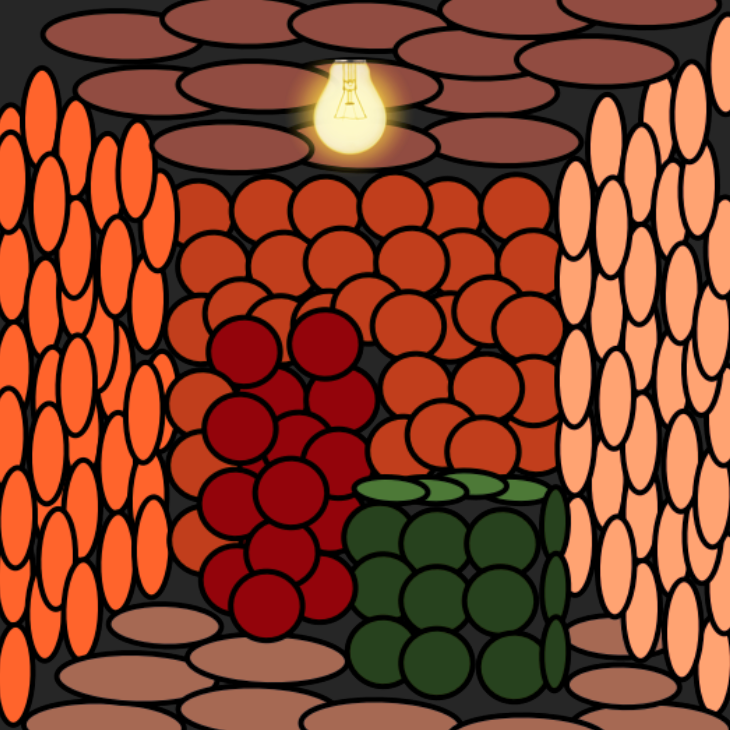 23
Glossy surfaces
Store glossy BRDF lobe
Use as weight when extrapolating sample
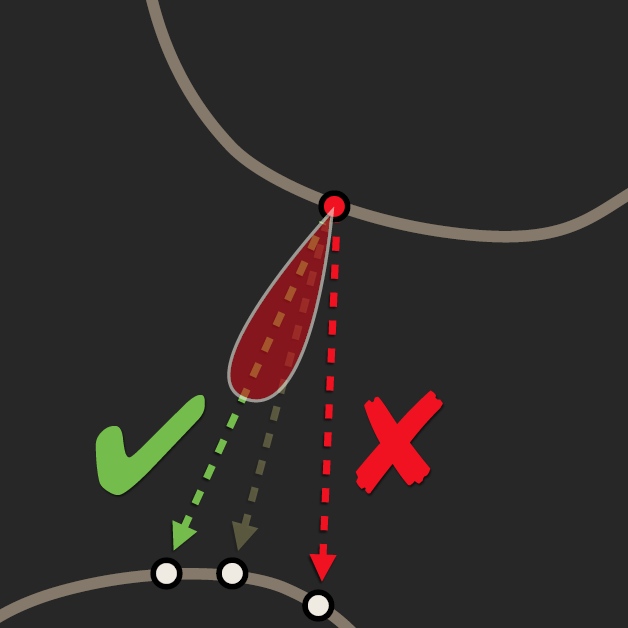 24
Results: diffuse indirect illumination
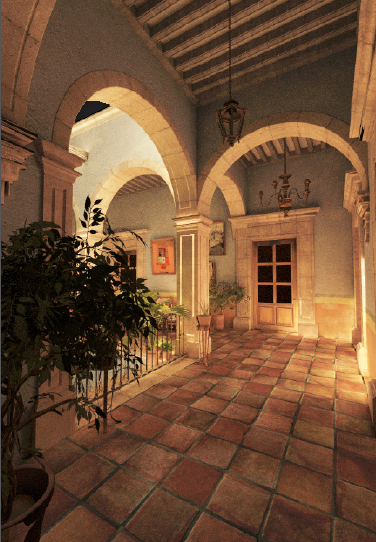 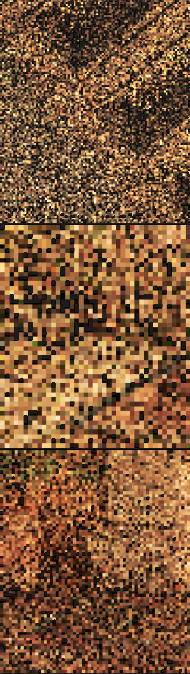 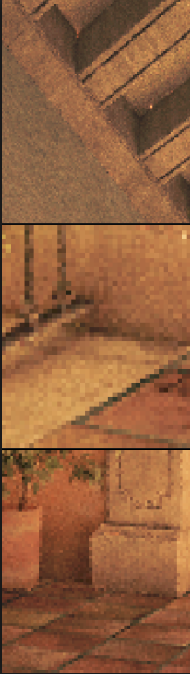 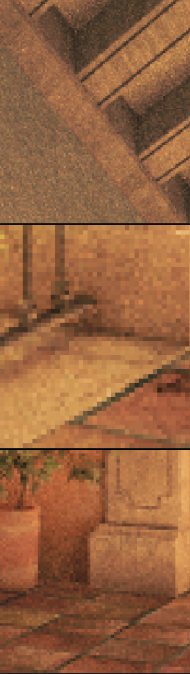 Input 8spp
Reconstruction
PBRT 512spp
25
Results: ambient occlusion
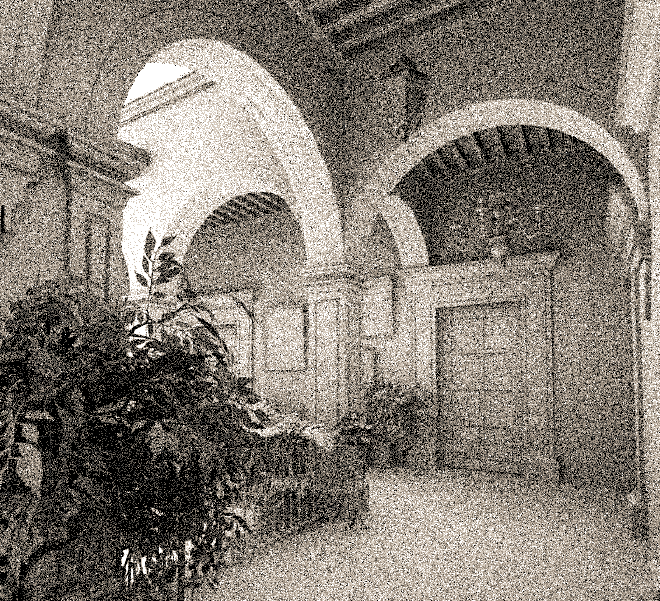 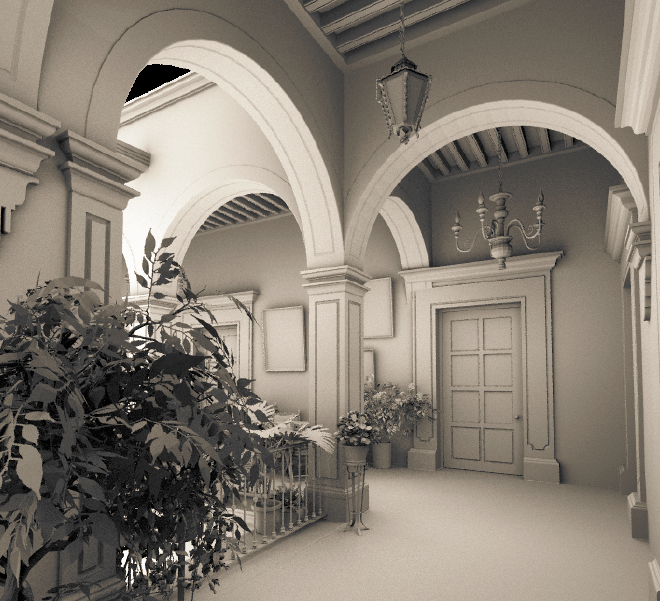 Input 4spp
Reconstruction
26
Conclusions
Light field parameterization reveals anisotropic structure of incident light
Convenient representation for upsampling and interpolation
Easy to preserve light field structure
Good results from very sparse input
Challenges
Visibility
Glossy surfaces
Memory requirements
27